DNEVNA RUTINApri delu s priseljenci (albanski, arabski in bosanski jezik)
Nega in higiena
Prihod/odhod
Ostali uporabni izrazi
Počitek in spanje
Prehranjevanje
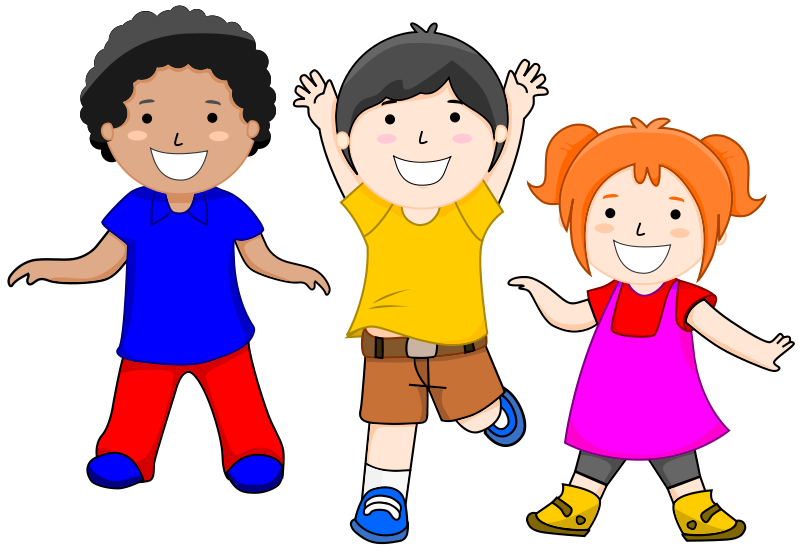 Preoblačenje
NEGA IN HIGIENA
UMIJ SI ROKE
UMIJ SI ZOBE
OBRIŠI SI ROKE
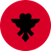 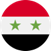 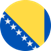 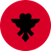 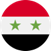 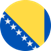 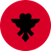 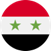 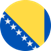 UPORABI MILO
POJDI LULAT
UMIJ SI OBRAZ
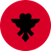 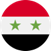 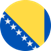 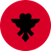 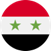 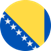 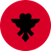 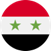 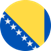 PRIHOD/ODHOD
DOBER DAN
DOBRO JUTRO
NASVIDENJE
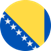 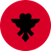 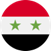 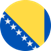 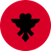 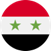 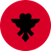 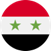 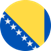 STARŠI PRIDEJO KMALU PO TEBE
LEP DAN!
DOBRODOŠEL
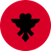 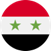 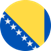 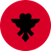 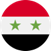 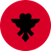 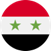 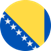 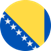 PREOBLAČENJE
OBUJ ČEVLJE
OBLECI JAKNO
SLECI JAKNO
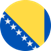 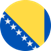 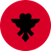 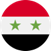 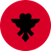 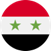 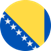 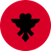 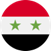 SEZUJ SE
OBUJ COPATE
ZAVEŽI ČEVLJE
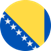 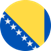 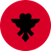 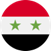 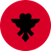 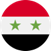 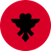 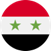 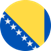 PREHRANJEVANJE
PRIPRAVI SI KROŽNIK IN PRIBOR
ŽELIŠ ŠE?
RAZDELI PRIBOR
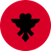 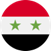 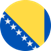 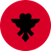 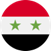 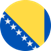 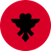 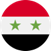 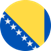 RAZDELI KROŽNIKE
RAZDELI PRTIČKE
DOBER TEK
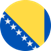 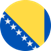 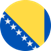 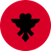 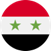 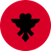 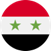 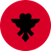 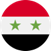 POČITEK IN SPANJE
LEZI NA LEŽALNIK
ZDAJ GREMO POČIVAT
SLADKE SANJE
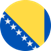 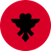 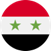 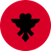 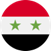 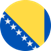 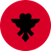 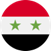 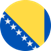 POJDI SI PO IGRAČO
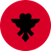 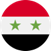 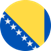 OSTALI UPORABNI IZRAZI
DA
NE
HVALA
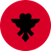 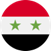 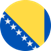 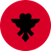 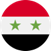 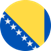 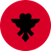 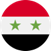 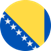 PROSIM
NE RAZUMEM
POKAŽI MI
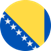 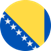 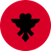 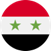 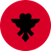 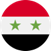 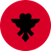 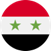 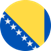 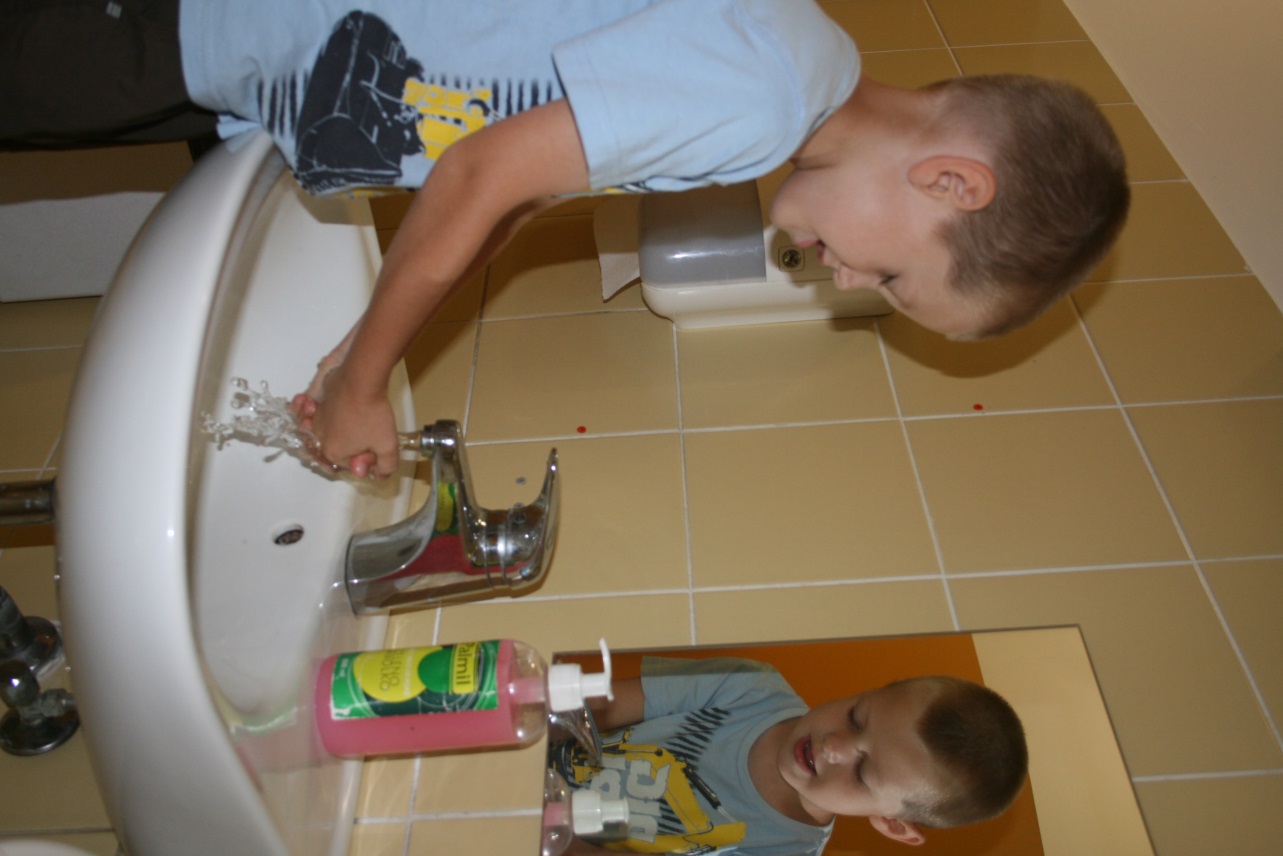 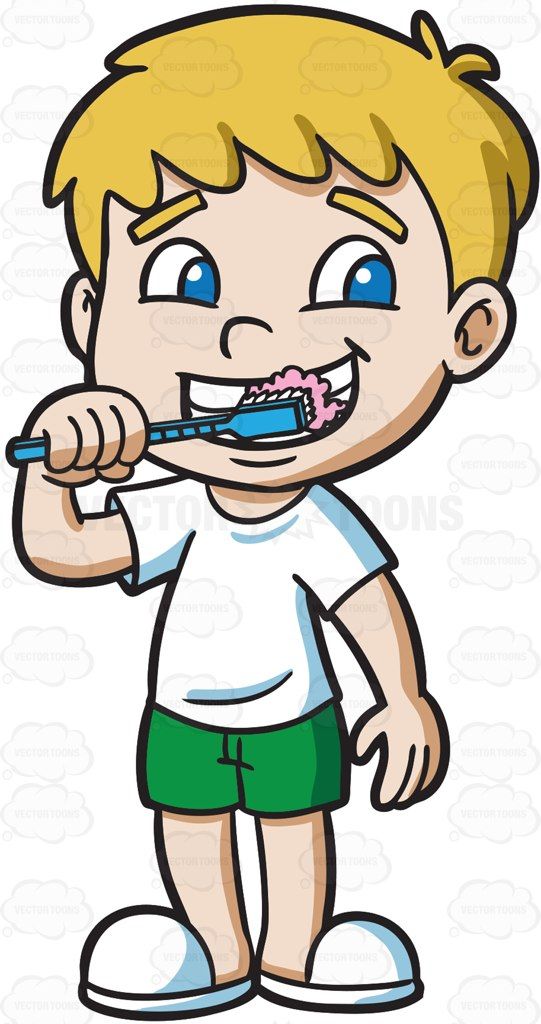 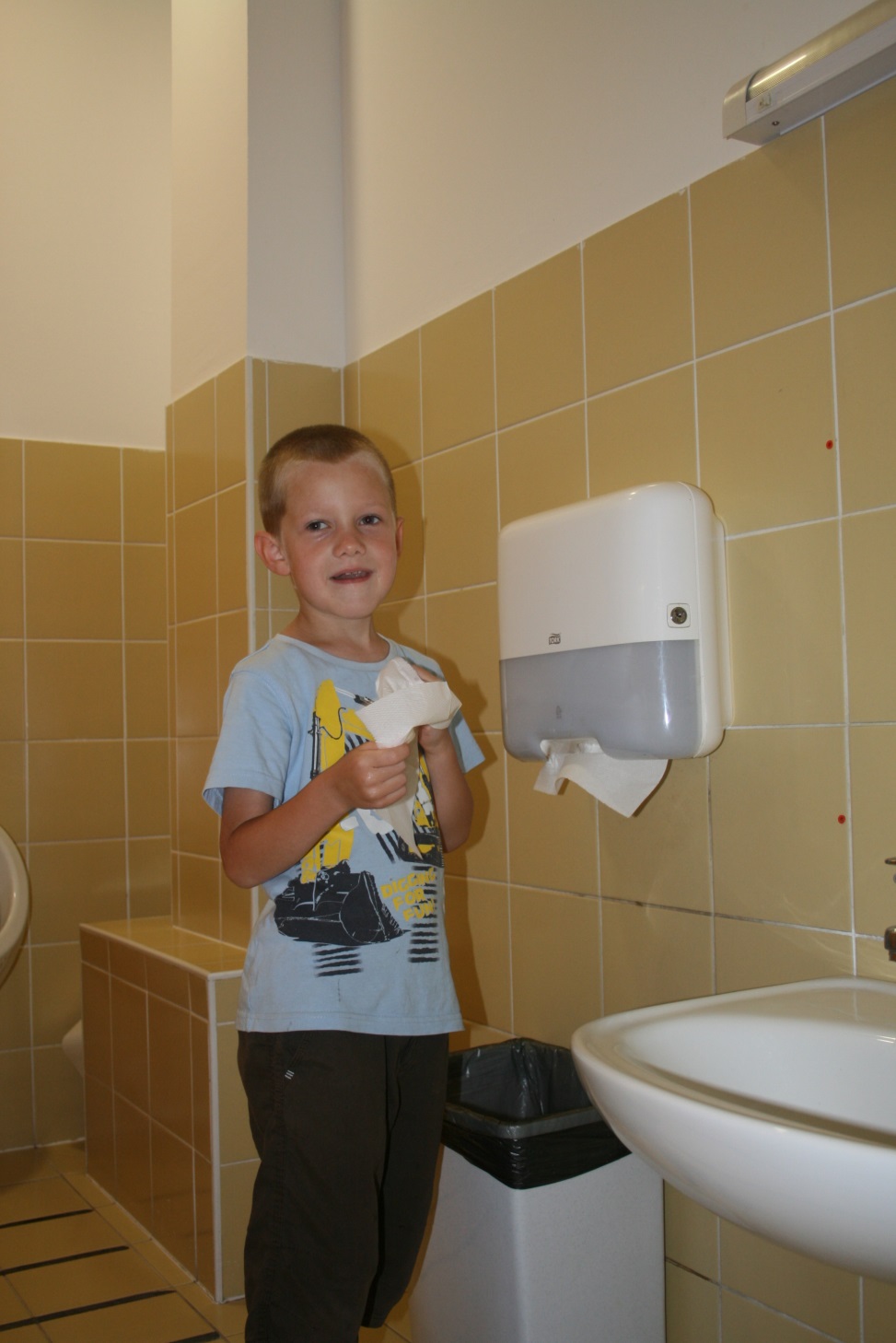 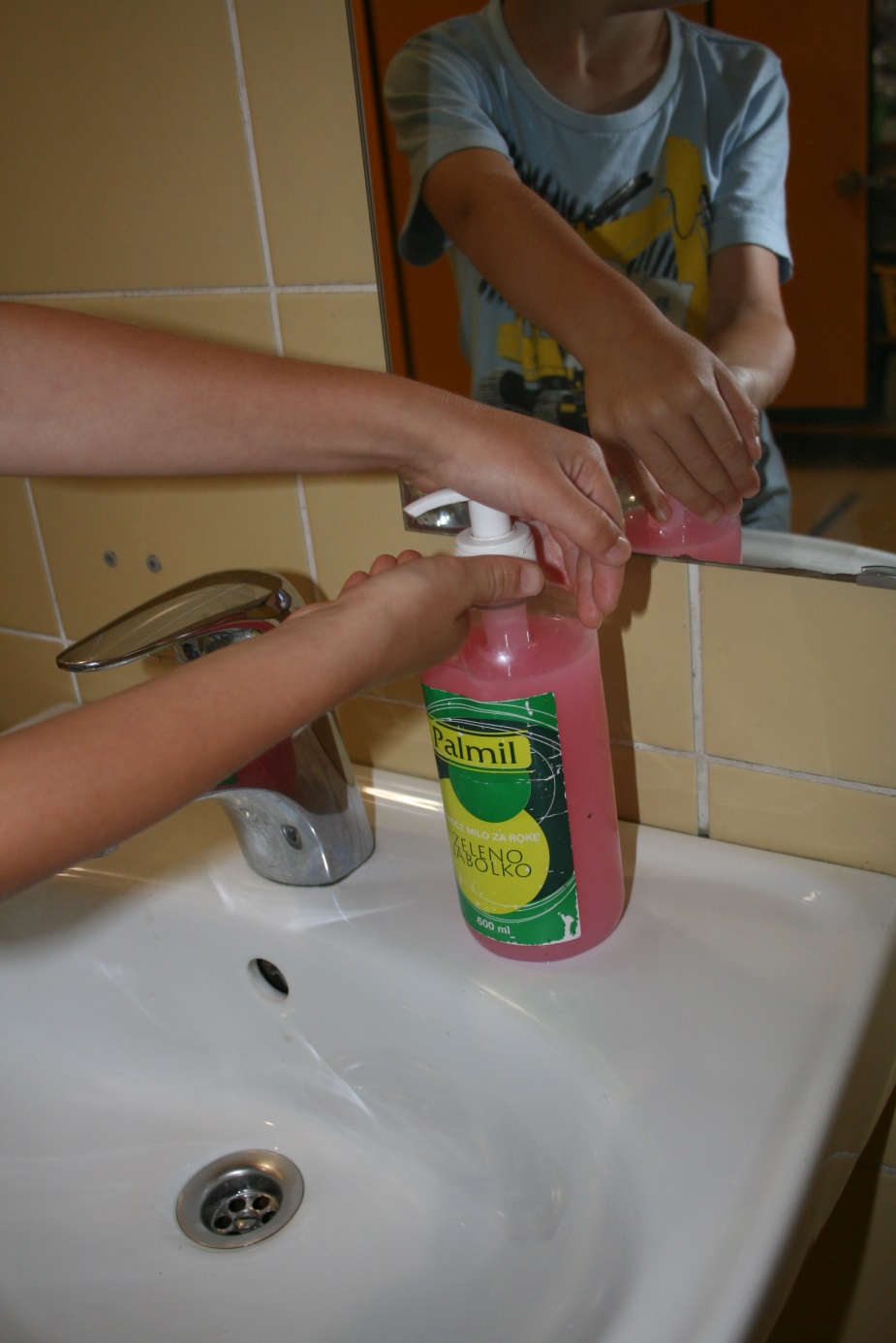 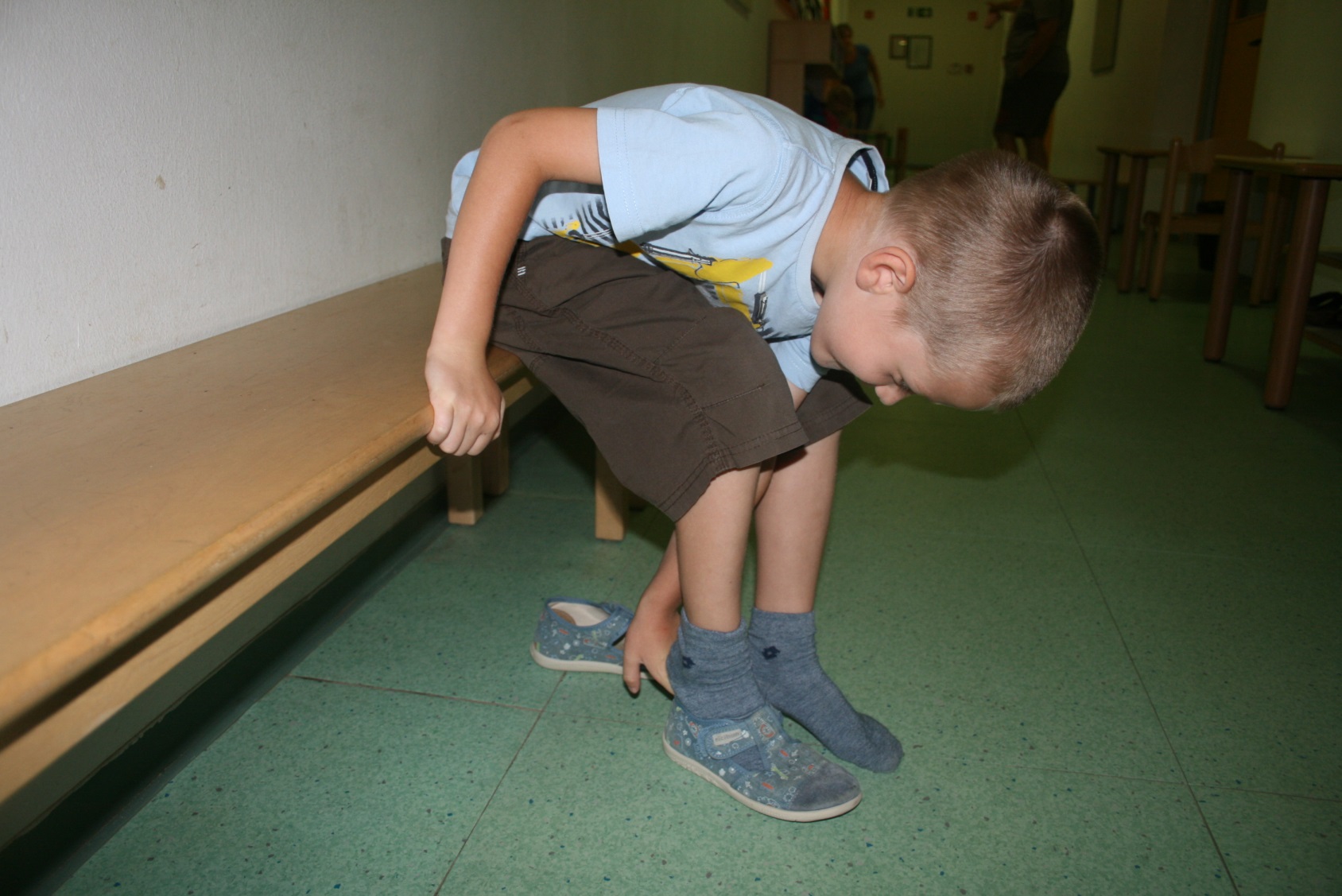 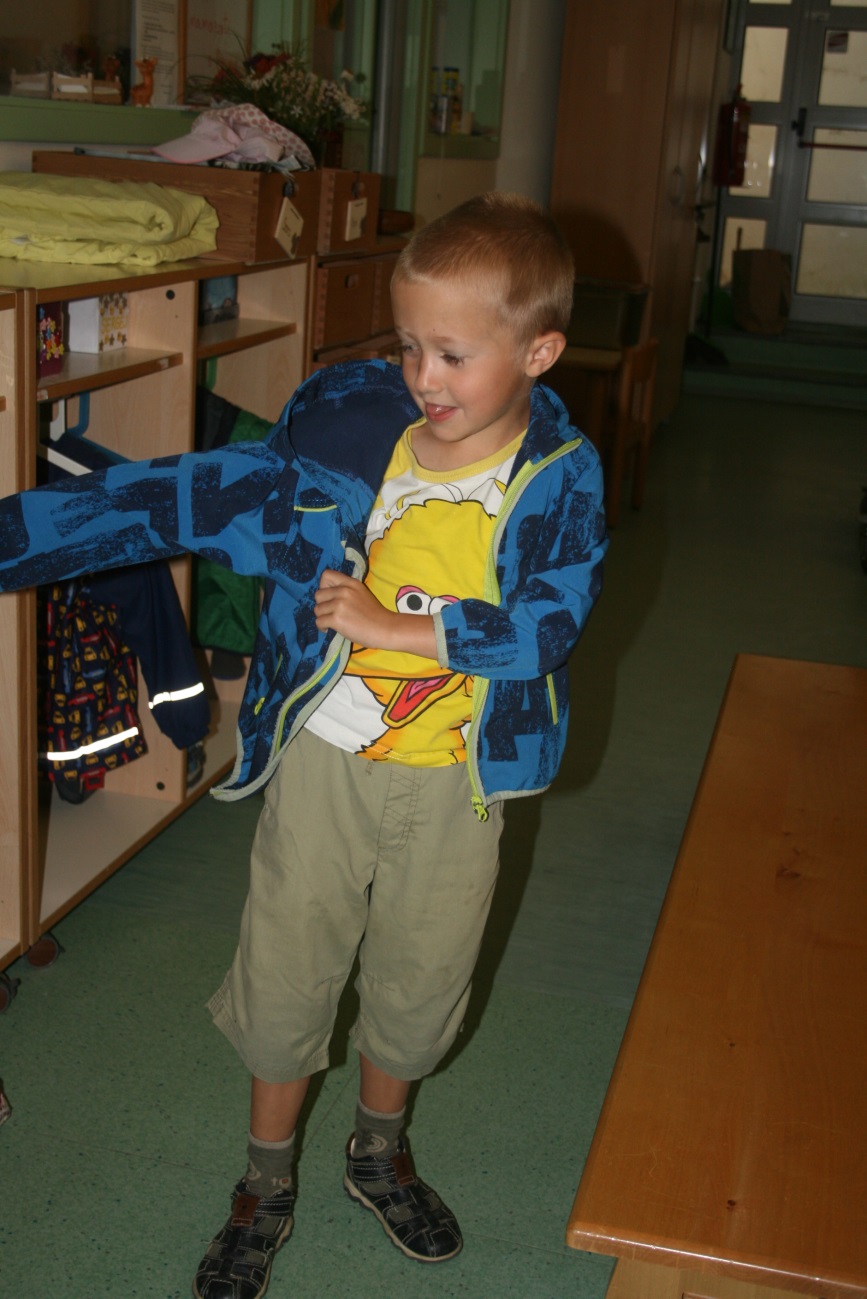 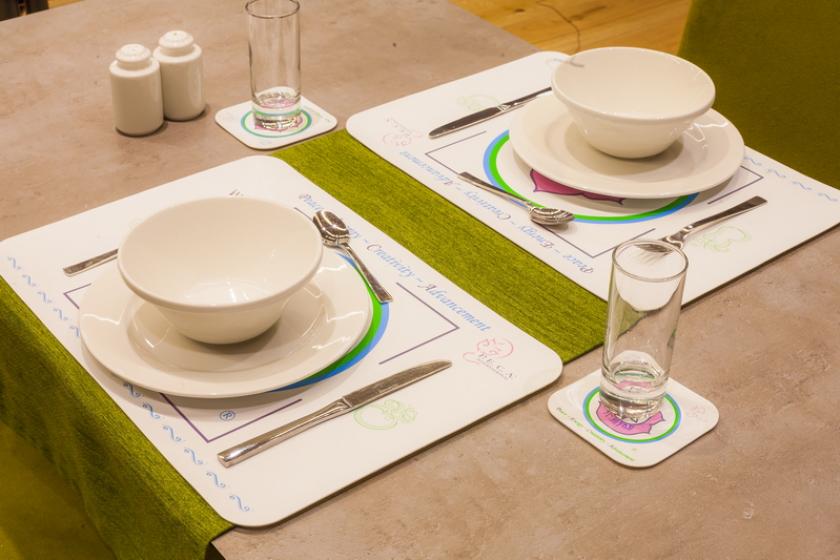 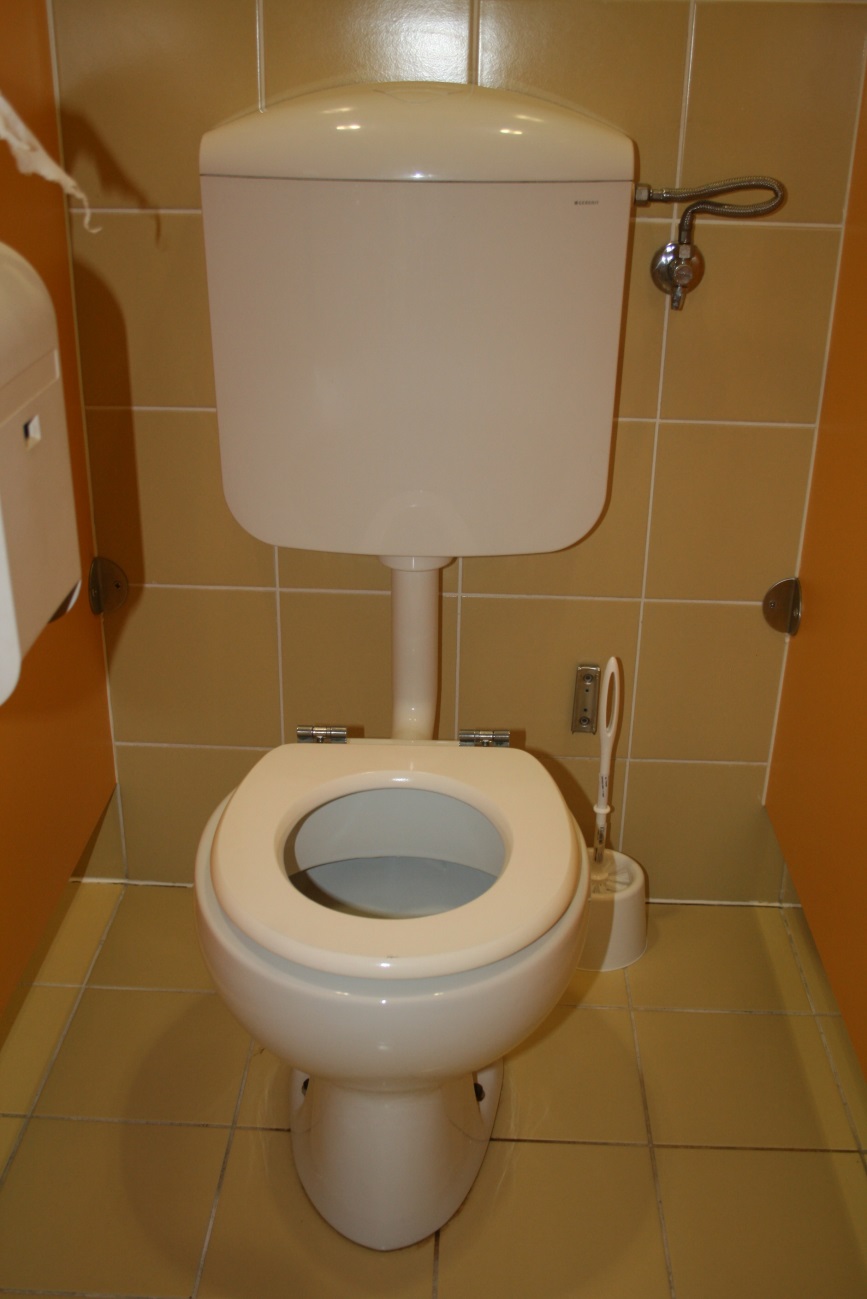 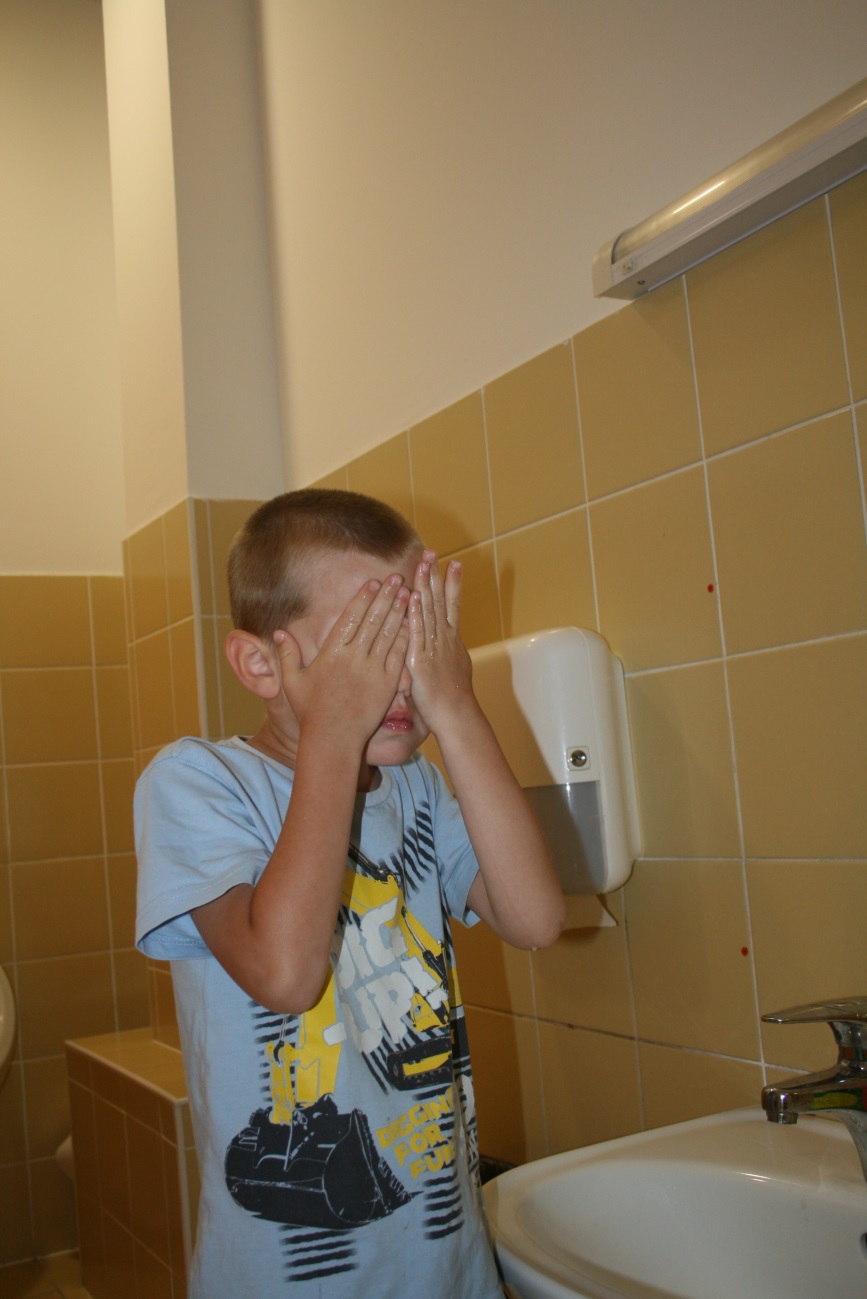 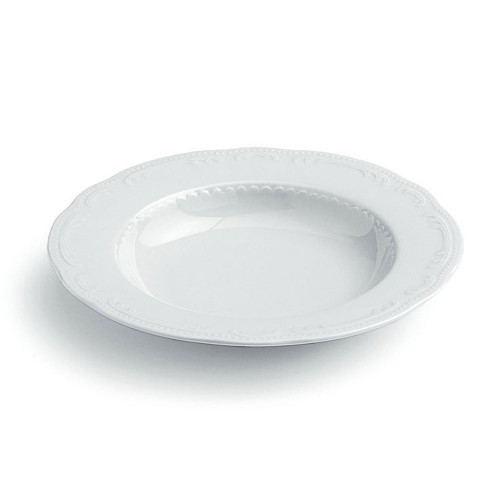 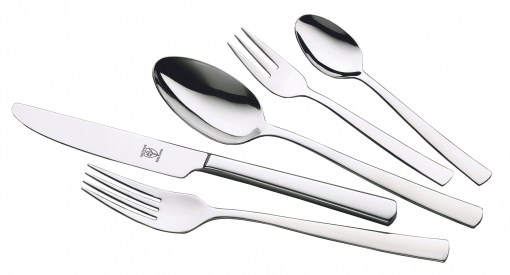 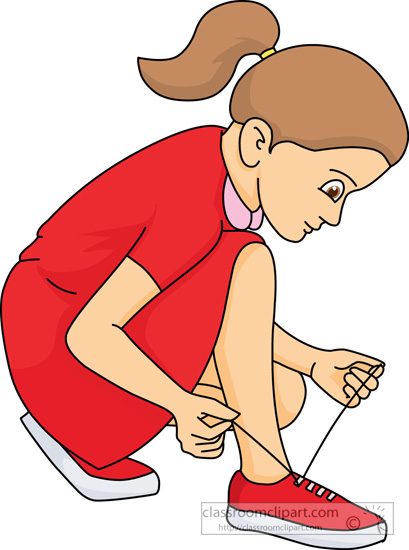 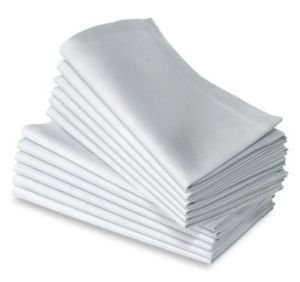 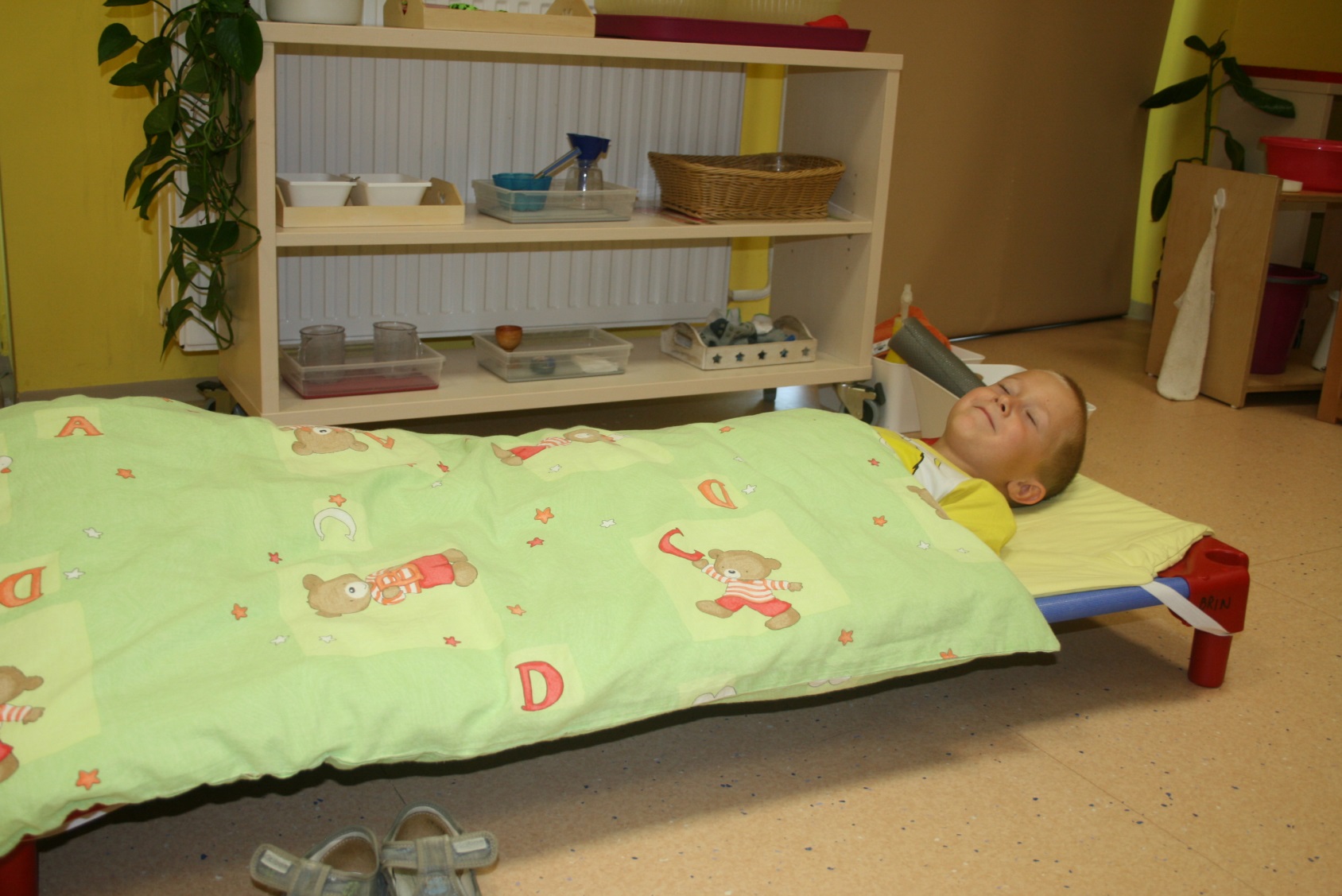 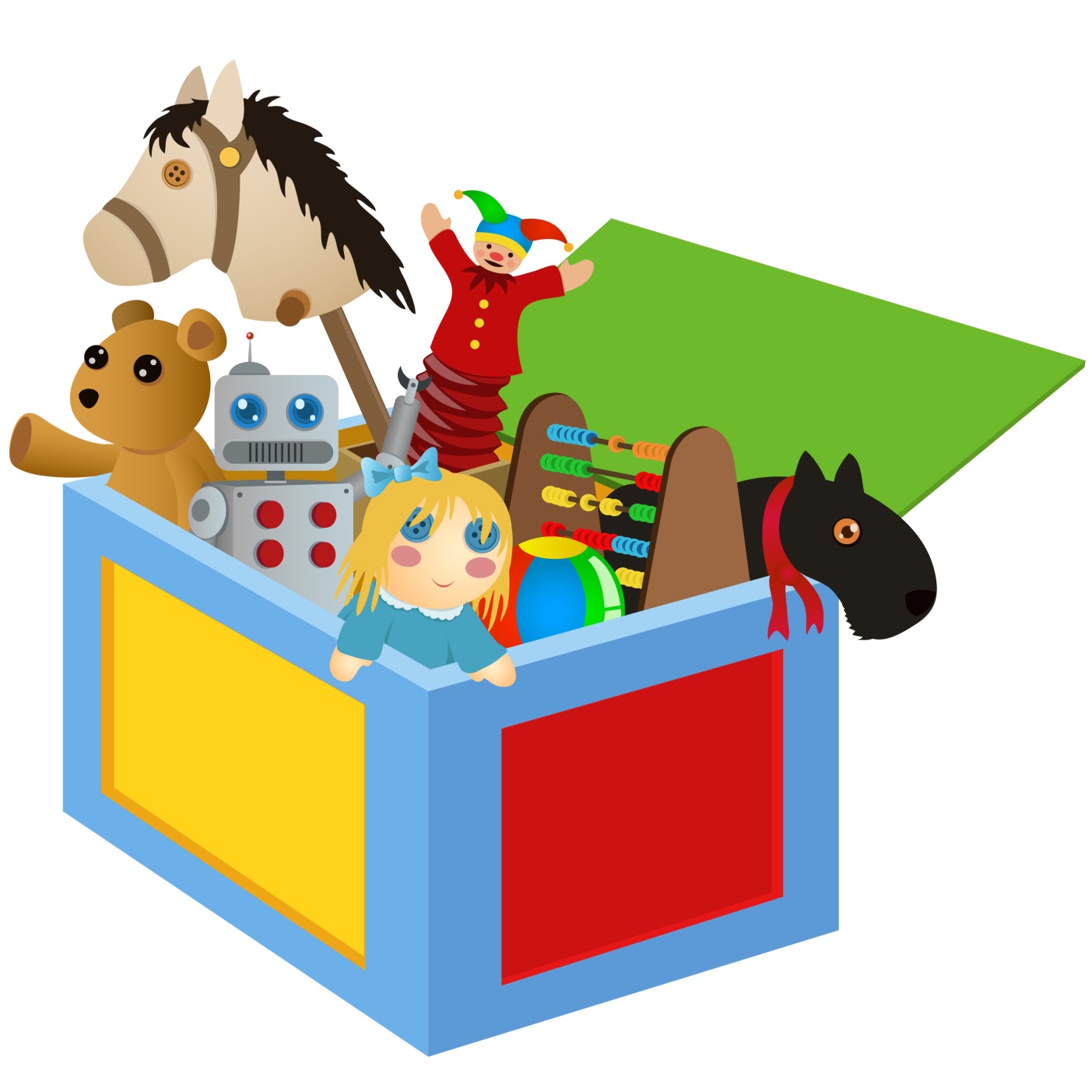 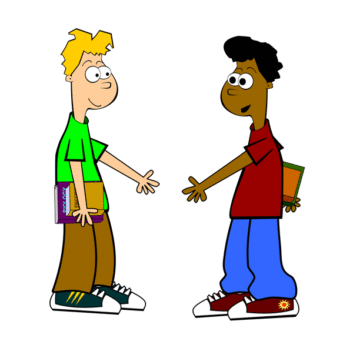 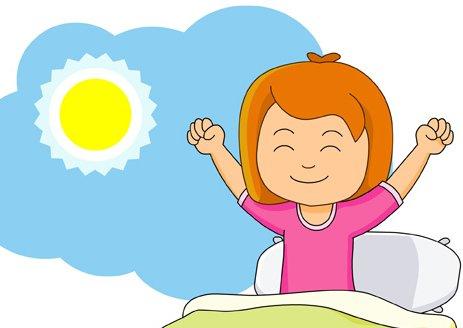 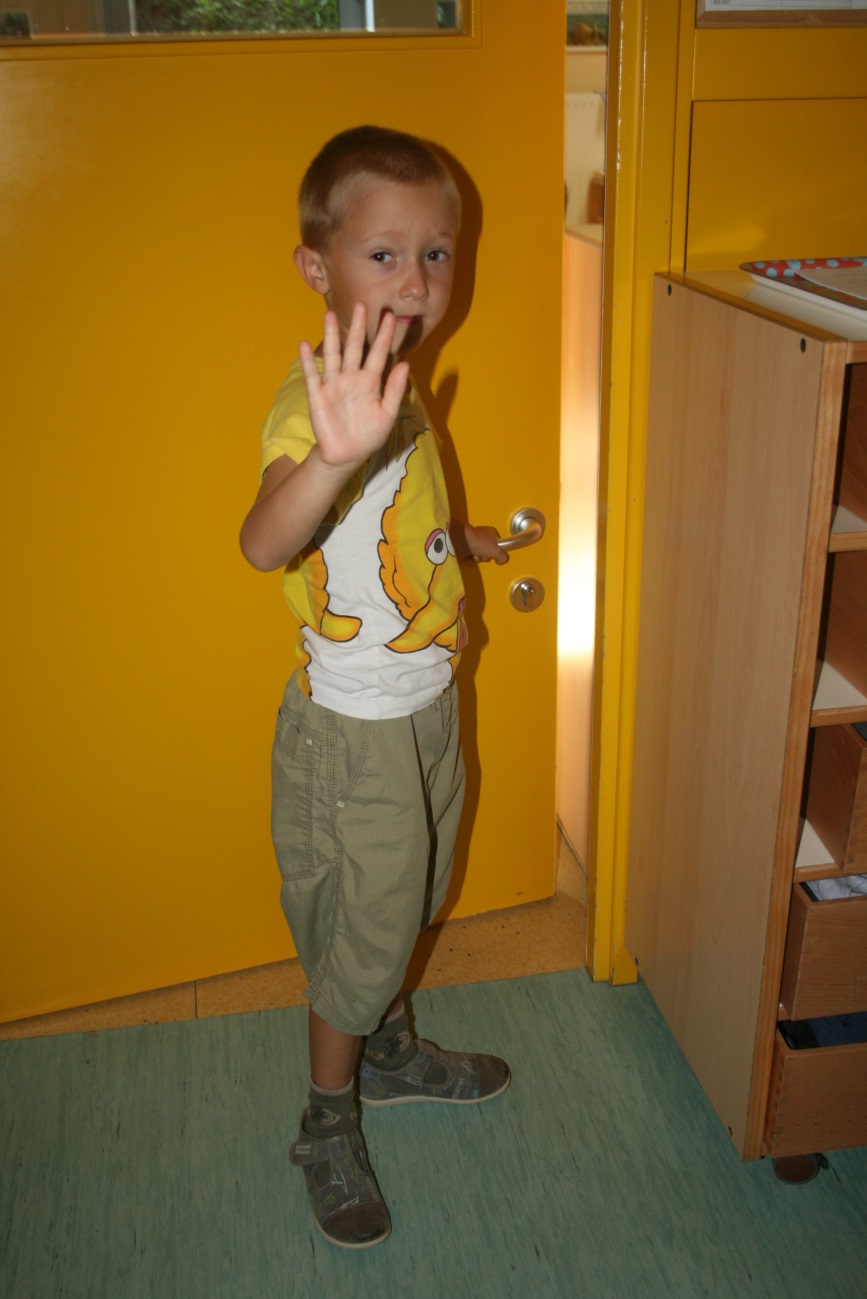 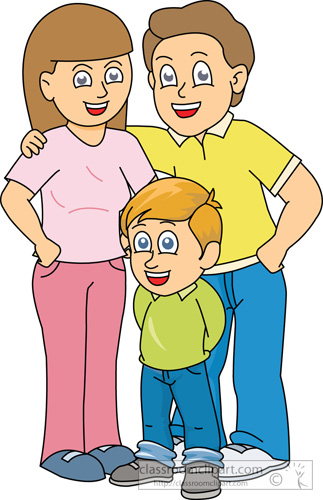 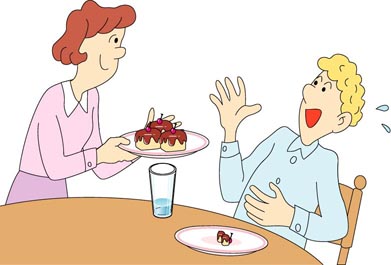 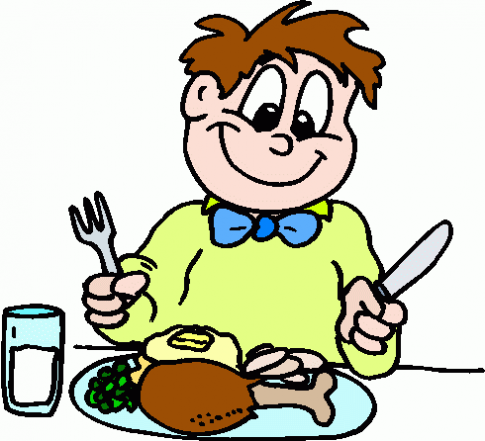 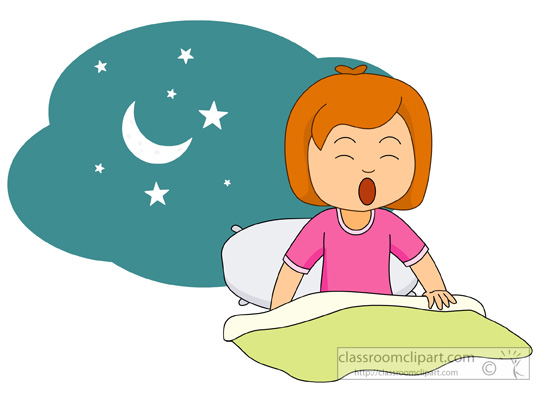 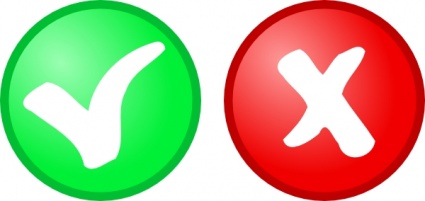 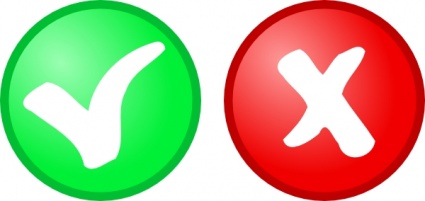 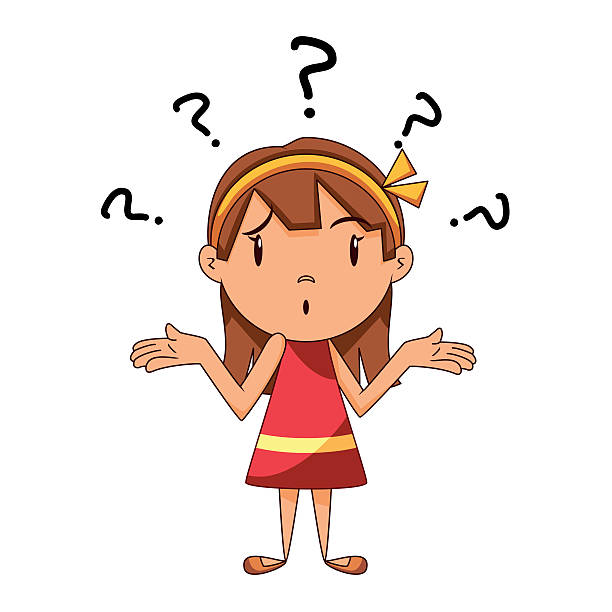 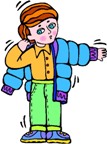 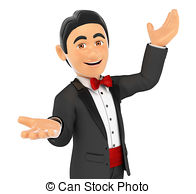 LLEP DAN!
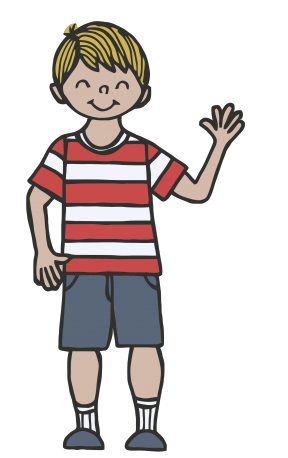 LHVALA!
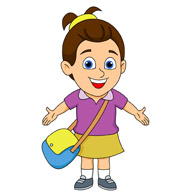 PROSIM!
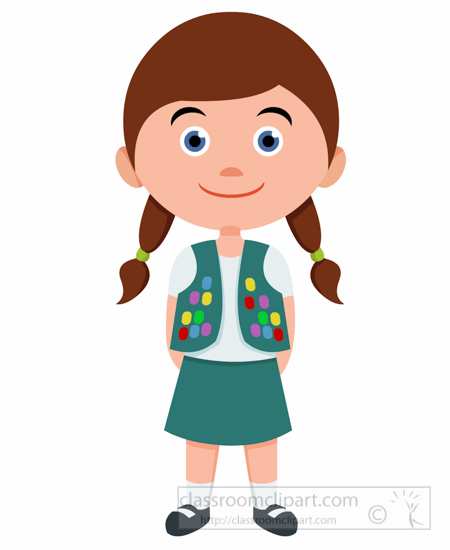 POKAŽI MI
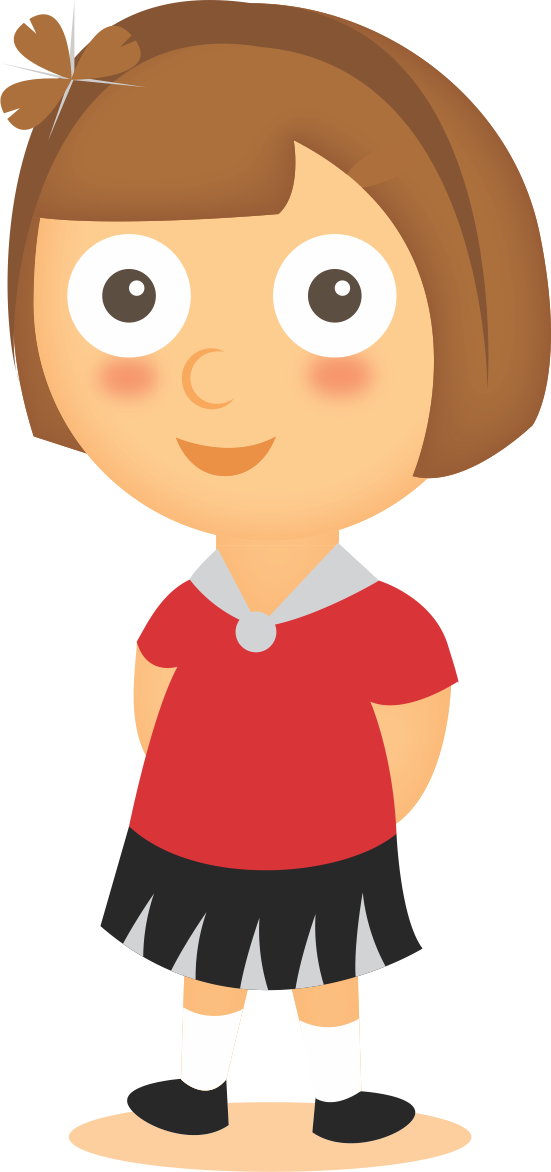 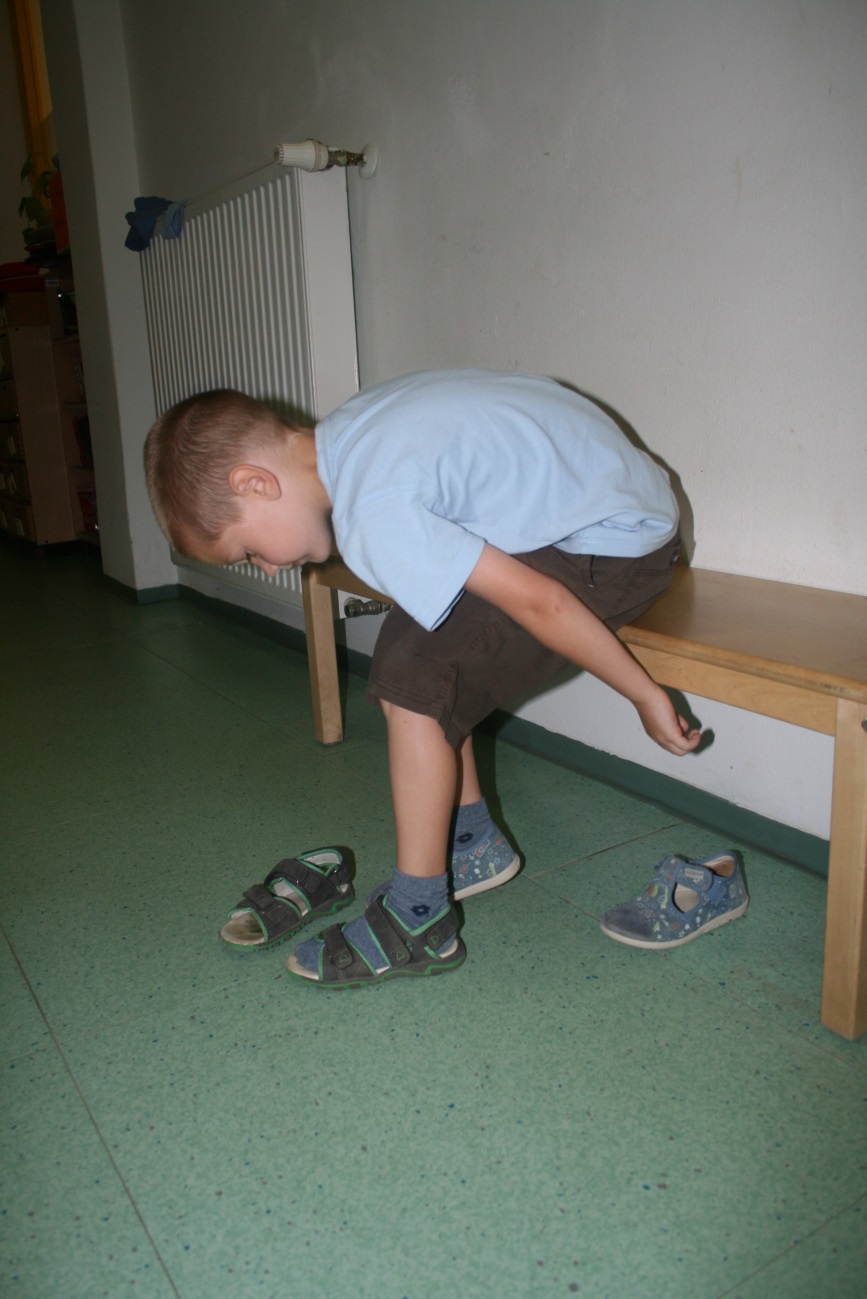